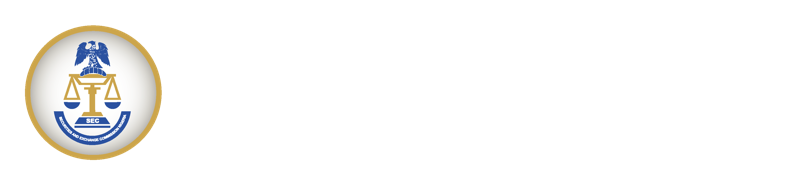 Review of the Nigerian Economy and the Capital Market
Hassan H. Suleiman, Ph.D.
Economic Research & Policy Management Division,
Office of the Chief Economist, Securities and Exchange Commission, Nigeria
April 6TH , 2022
SECURITIES AND EXCHANGE COMMISSION, NIGERIA
Outline
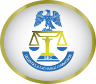 01
Global Economic Developments
02
Domestic Economy
03
Market Metrics
04
Outlook
The Global Economy (IMF, WEO-JAN 2022)
Global growth weakened (-3.1%) in 2020 due to:
Impact of COVID-19 pandemic
Disruptions in global supply chains
Falling global aggregate demand
Increasing unemployment
Rising sovereign and corporate debt

The global economy grew 5.9 percent in 2021

The International Monetary Fund (IMF)’s global growth projection is put at 4.4% in 2022.

SSA countries – had contracted at 1.7% in 2020. we expect the SSA economy to grow by 3.7% in 2022.

 Nigeria – contraction in 2020  was 1.8% but is projected to grow 2.7% in 2022.
The Global Economy
The global recovery is set to decelerate markedly amid:
COVID-19 flare-ups 
lingering supply bottlenecks 
Falling global aggregate demand
The economic uncertainty created by the Ukraine war
 
UNCTAD alerts global economic growth will decrease to 2.6% from 3.6% for 2022

Global factory activity slows as Ukraine crisis, inflation bite

Three main factors are likely to take inflation higher:
energy prices
food inflation 
global manufacturing bottlenecks
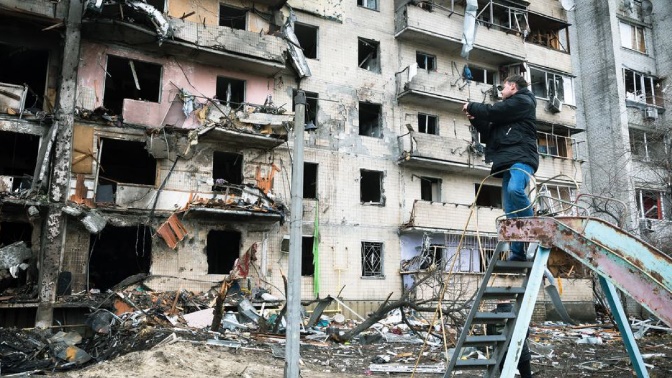 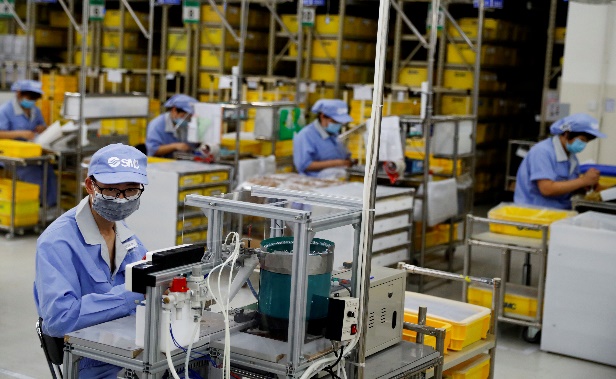 Domestic Economy
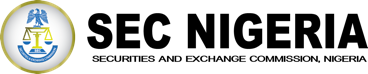 MPR
11.5%
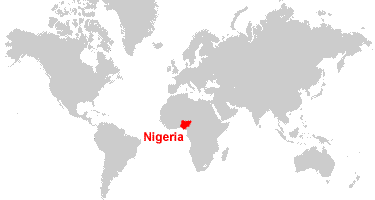 As at April 1,, 2021
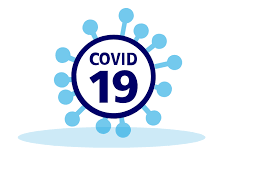 33.3%
UNEMPLOYMENT (Q4’2020)
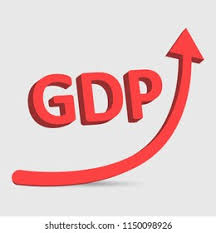 3.4%
2021
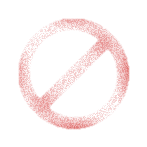 INSECURITY
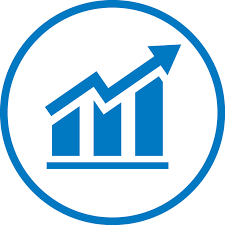 15.7%
Feb’2022
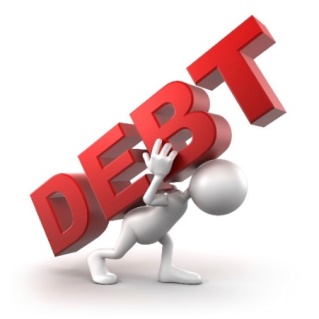 N39Trillion
As at  Q4 2021
Data Source: NBS, IMF
Source: CBN
SECURITIES AND EXCHANGE COMMISSION, NIGERIA
[Speaker Notes: 2]
Domestic Economy
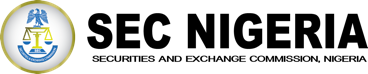 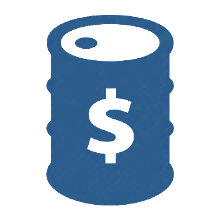 1.25 million barrels per day (BPD)
     As at Feb, 2022
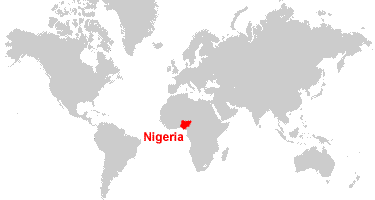 N416.22
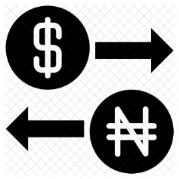 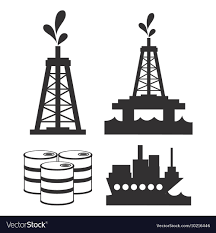 As at April 1, 2022
$110.13
As at April  1, 2022
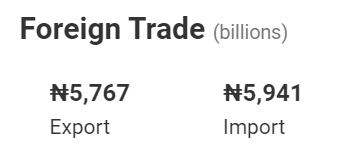 Data Source: NBS, IMF
Source: CBN
SECURITIES AND EXCHANGE COMMISSION, NIGERIA
Capital Market Performance
Net Asset Value
January to December 2021 Primary Issuance
During the year 2021, total new securities issuances amounted to N594.92billion of which N476.11billion were debt and N118.81billion were equities. 
Therefore, 80.03% of issuances in the period were debt while 19.97% were equities.
SECURITIES AND EXCHANGE COMMISSION, NIGERIA
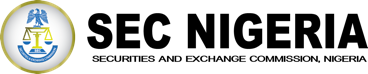 Nigerian Capital Market Performance
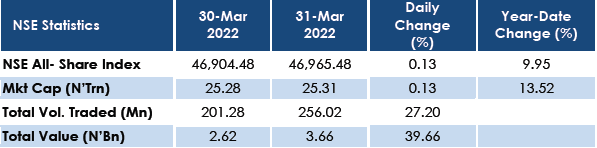 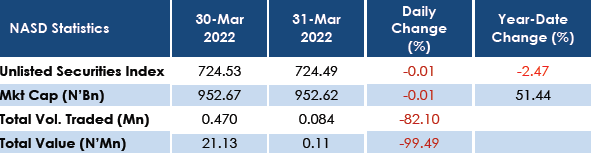 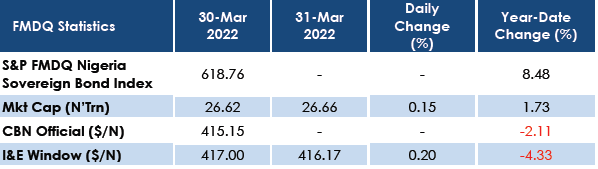 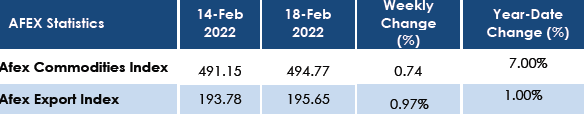 Data Source: Nigerian Stock Exchange
SECURITIES AND EXCHANGE COMMISSION, NIGERIA
[Speaker Notes: The market indices were bullish in 2021 as the NGX ASI and NASD USII appreciated by 6.07% and 1.34% respectively
The S&P 500 closed December at]
Outlook
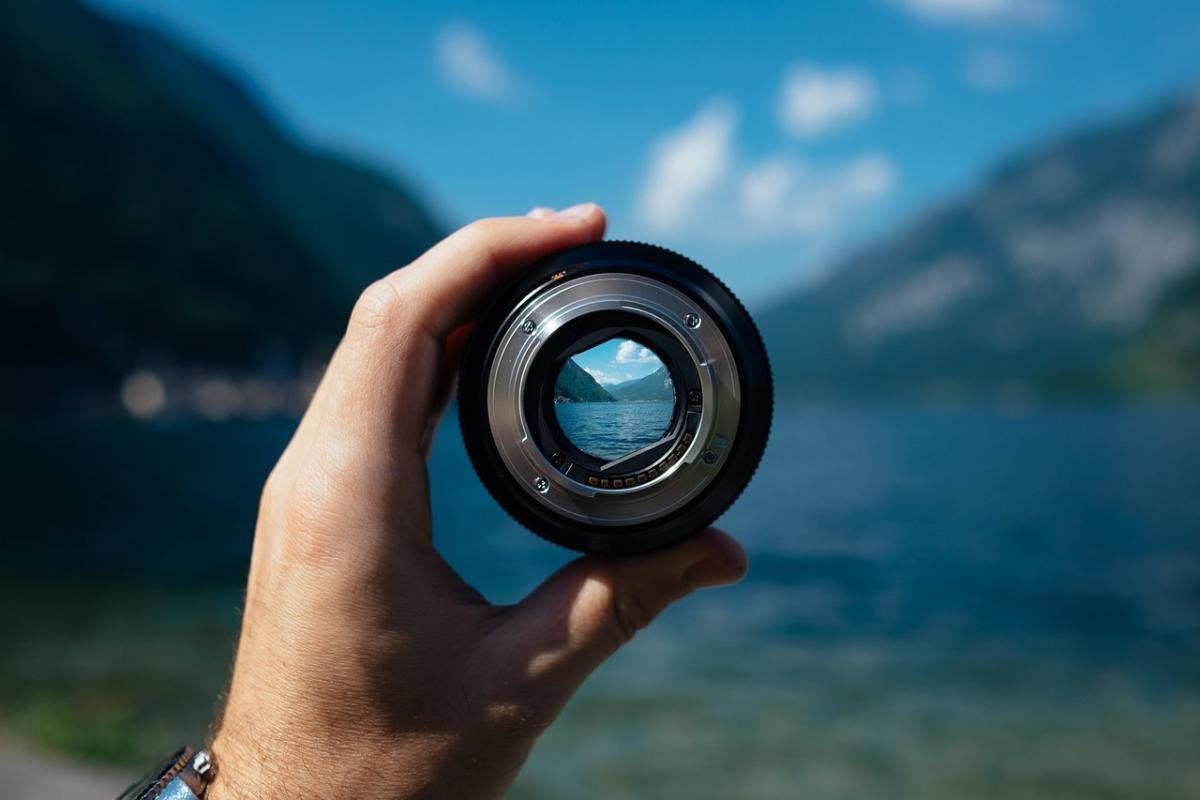 Domestic
Heightened geopolitical tensions
Persisting macroeconomic uncertainties
Inflation
Subdued growth
Increase in crude oil price oil subsidy
Presidential race
Diminishing pandemic impacts
Global
Covid-19 still around
Technology and fintech
ESG
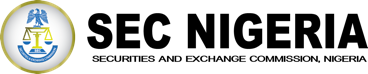 Headwinds & Tailwinds
Thank You
SECURITIES AND EXCHANGE COMMISSION, NIGERIA